Which food has more fibre?
ADI activity
Which food has more fibre?
1 cup of brown rice
1 cup of white rice
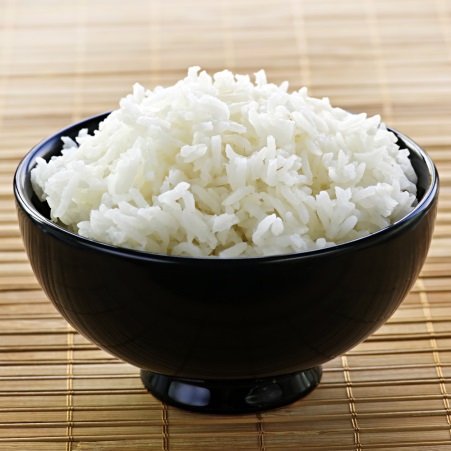 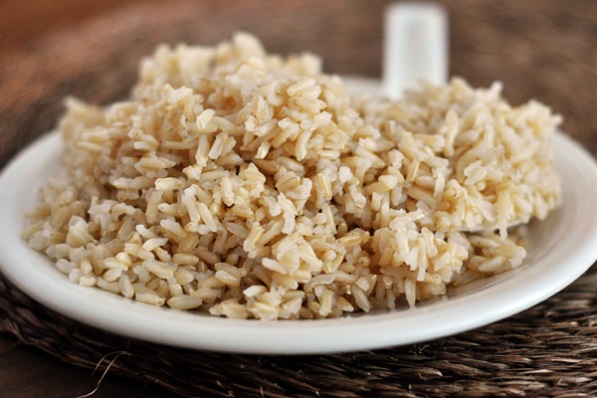 3.1 grams of fibre
0.9 grams of fibre
[Speaker Notes: Brown rice. 

1 cup of brown rice = 3.1 grams of fibre
1 cup of white rice = 0.9 grams of fibre]
Which food has more fibre?
1 orange
1 cup of orange juice
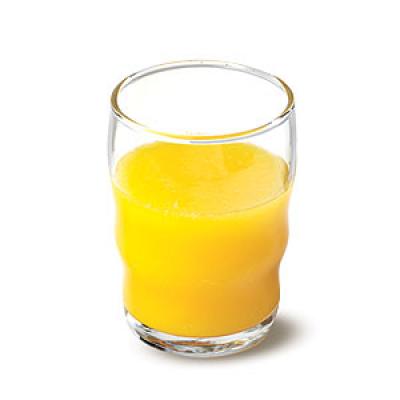 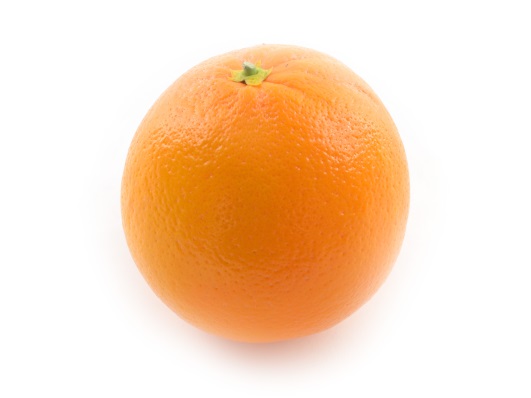 3.1 grams of fibre
1 gram of fibre
[Speaker Notes: 1 orange. 

1 orange = 3.1 grams of fibre
1 cup of orange juice = 1 gram of fibre]
Which food has more fibre?
1 pear
1 banana
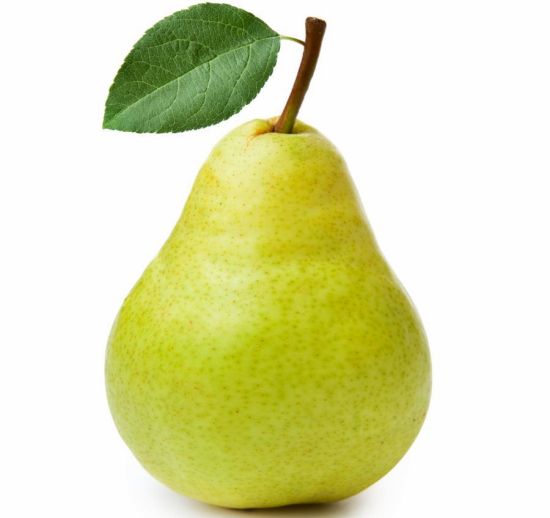 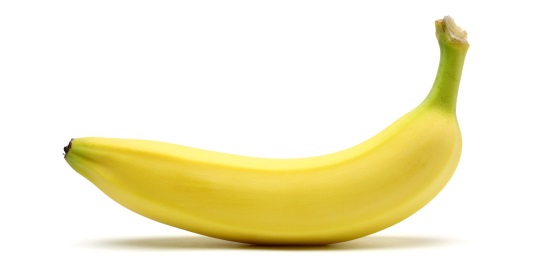 1.9 grams of fibre
5.1 grams of fibre
[Speaker Notes: 1 pear. 

1 pear (with skin) = 5.1 grams of fibre
1 banana = 1.9 grams of fibre]
Which food has more fibre?
3 oz of steak
1 cup of pork and beans
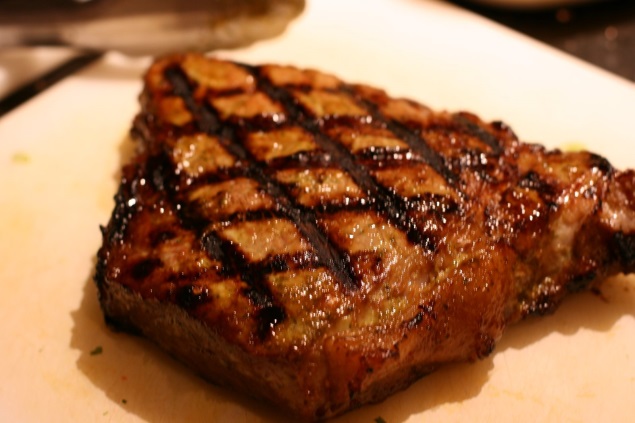 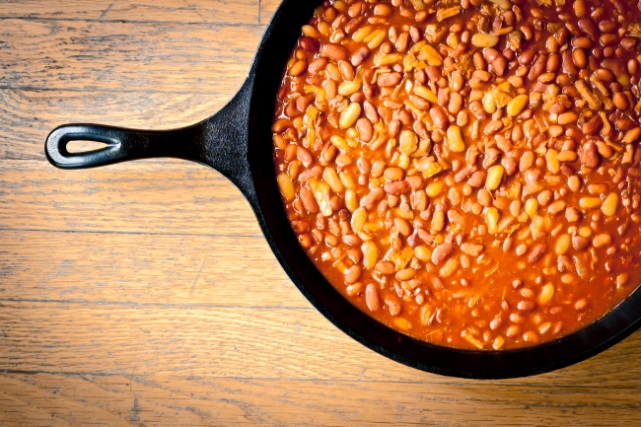 14.7 grams of fibre
0 grams of fibre
[Speaker Notes: 1 cup of pork and beans 

1 cup of pork and beans = 14.7 grams of fibre
3 oz of steak = 0 grams of fibre]
Which food has more fibre?
½ cup of almonds
½ cup of walnuts
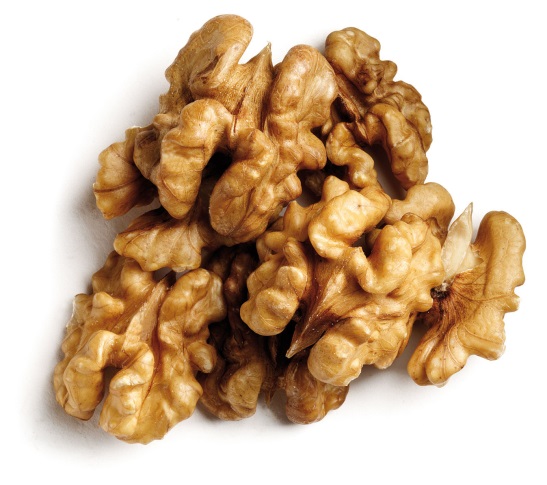 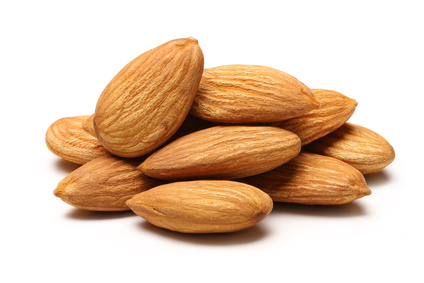 8.2 grams of fibre
2.5 grams of fibre
[Speaker Notes: ½ cup of almonds

½ cup of walnuts = 2.5 grams of fibre
½ cup of almonds = 8.2 grams of fibre]
Which food has more fibre?
¾ cup of oatmeal
¾ cup of cream of wheat
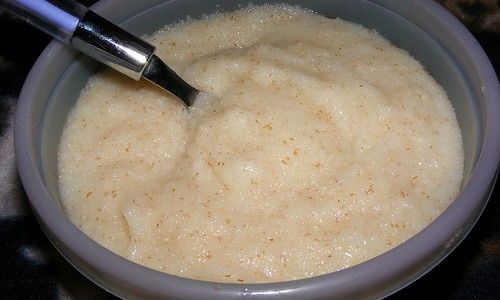 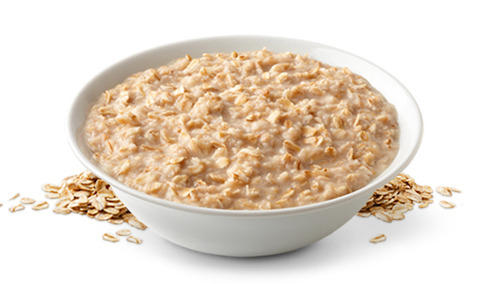 0.7 grams of fibre
2.7 grams of fibre
[Speaker Notes: Oatmeal 

¾ cup of cream of wheat = 0.7 grams of fibre
¾ cup of oatmeal = 2.7 grams of fibre]
Which food has more fibre?
½ cup of cooked green pepper
½ cup of cooked peas
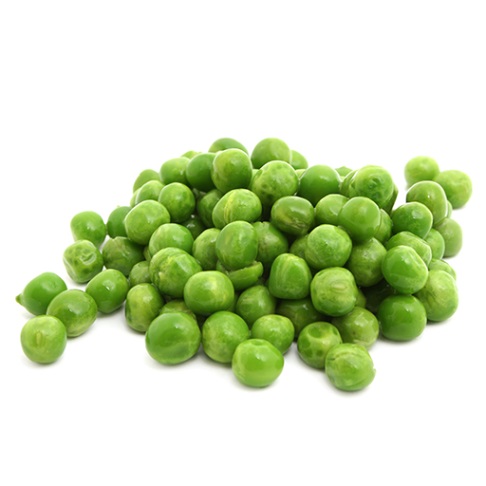 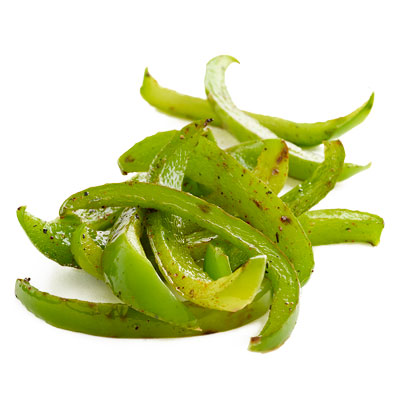 5.7 grams of fibre
1.1 grams of fibre
[Speaker Notes: Peas

½ cup of cooked peas = 5.7 grams of fibre
½ cup of cooked green pepper = 1.1 grams of fibre]
Which food has more fibre?
1 cup of milk
½ cup of yogurt with ¼ cup of flax seed
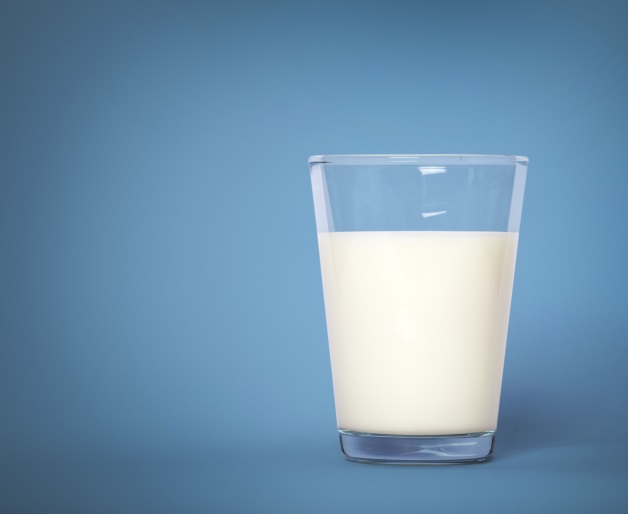 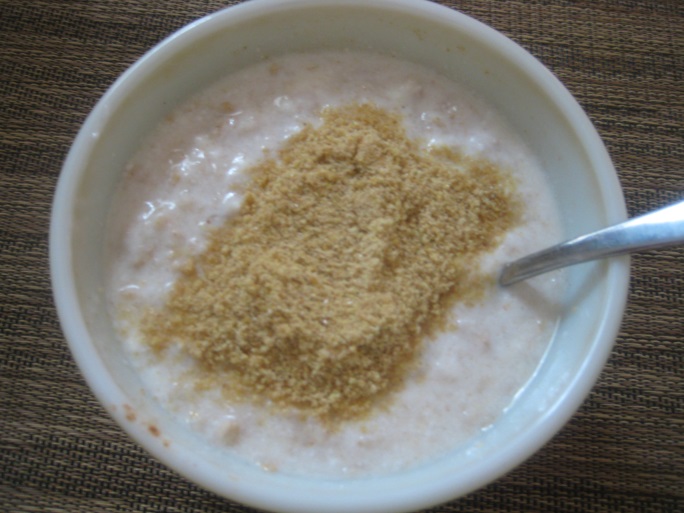 0 grams of fibre
6.1 grams of fibre
[Speaker Notes: Yogurt and flax seed. 

1 cup of milk = 0 grams of fibre
½ cup of yogurt with ¼ cup of flax seed = 6.1 grams of fibre]
Which food has more fibre?
1 cup of split pea soup
1 cup of chicken noodle soup
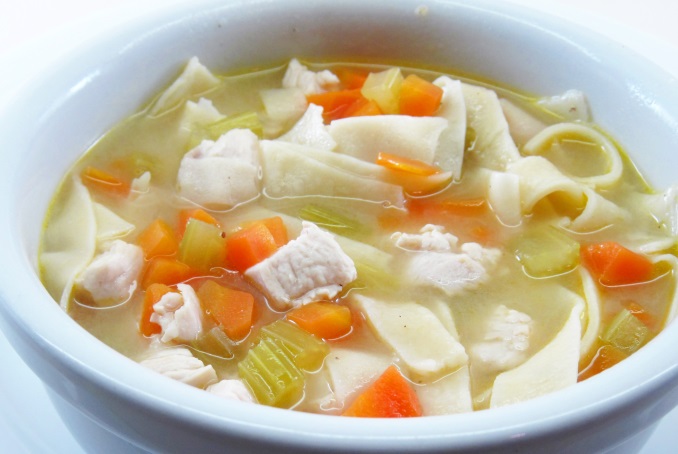 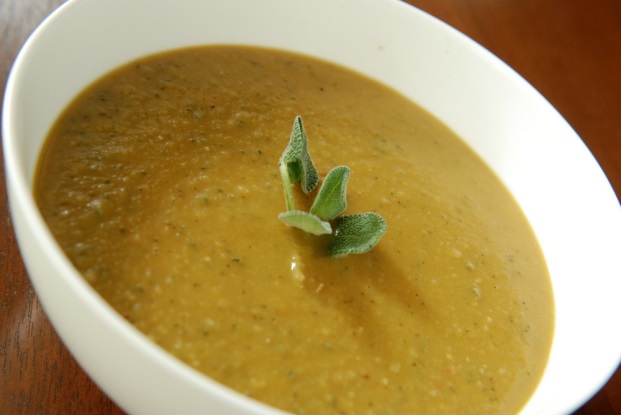 4.5 grams of fibre
0.4 grams of fibre
[Speaker Notes: 1 cup of split pea soup

1 cup of split pea soup = 4.5 grams of fibre
1 cup of chicken noodle soup = 0.4 grams of fibre]